Sendinblue
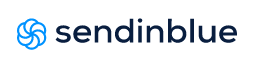 Votre compte
Campagne email
Tableau de bord
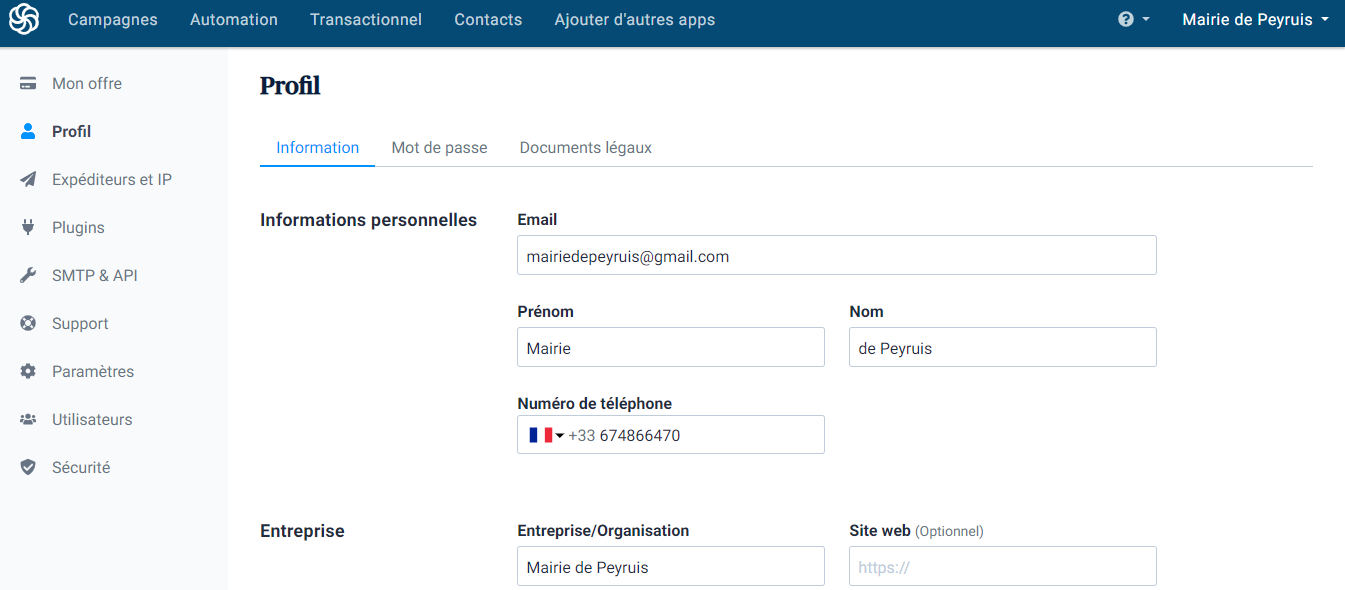 Entreprise
Réponses automatiques
Devinez !
mail@mail.com
Prénom
Nom
6 12 34 56 78
Nom de votre entreprise
Newsletter
1
Sendinblue
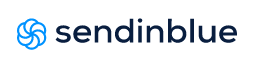 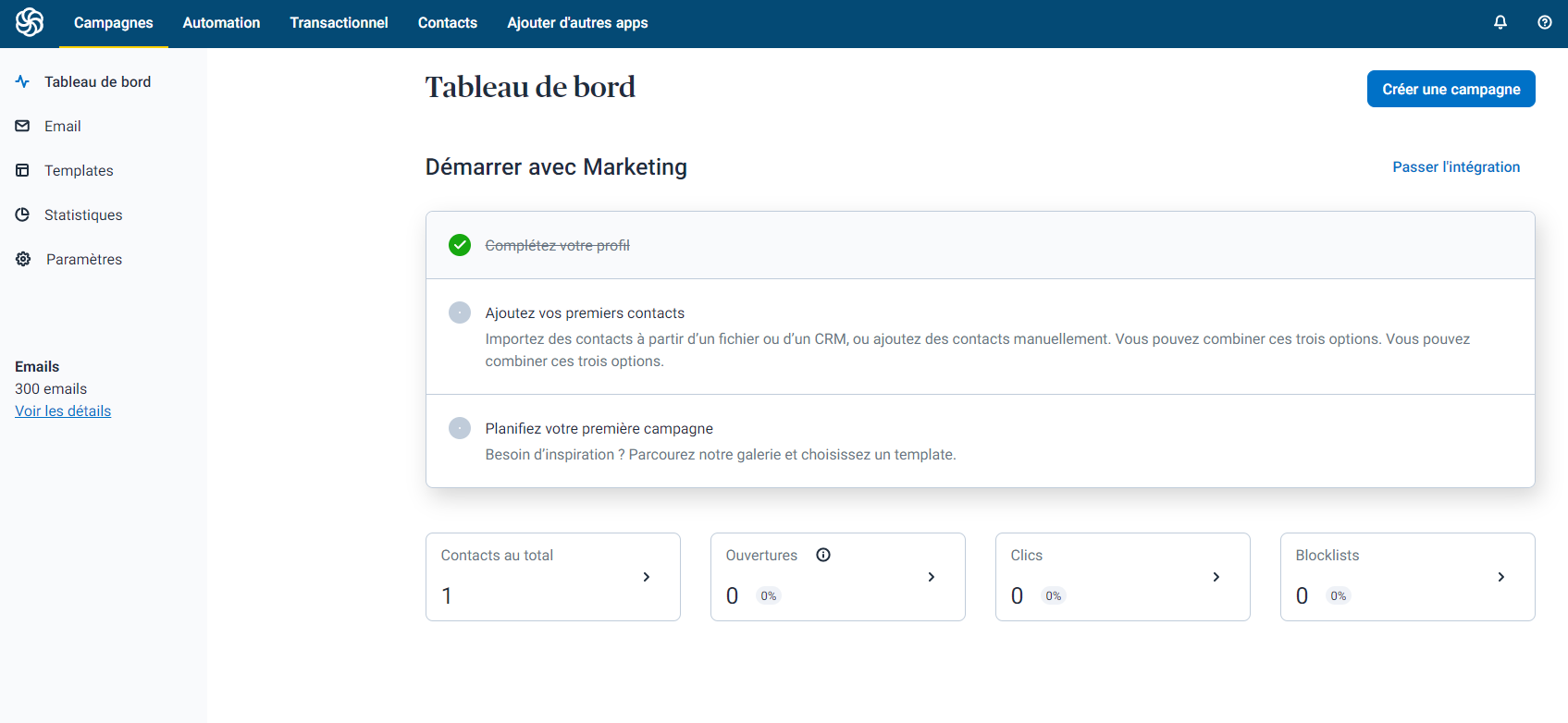 Pour créer un nouvel envoi
Retrouvez les envois « campagnes » que vous avez faits
Retrouvez les modèles de mails que vous avez crées
Devinez !
Newsletter
2
🖼 TEMPLATE
1
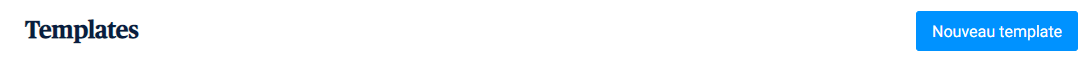 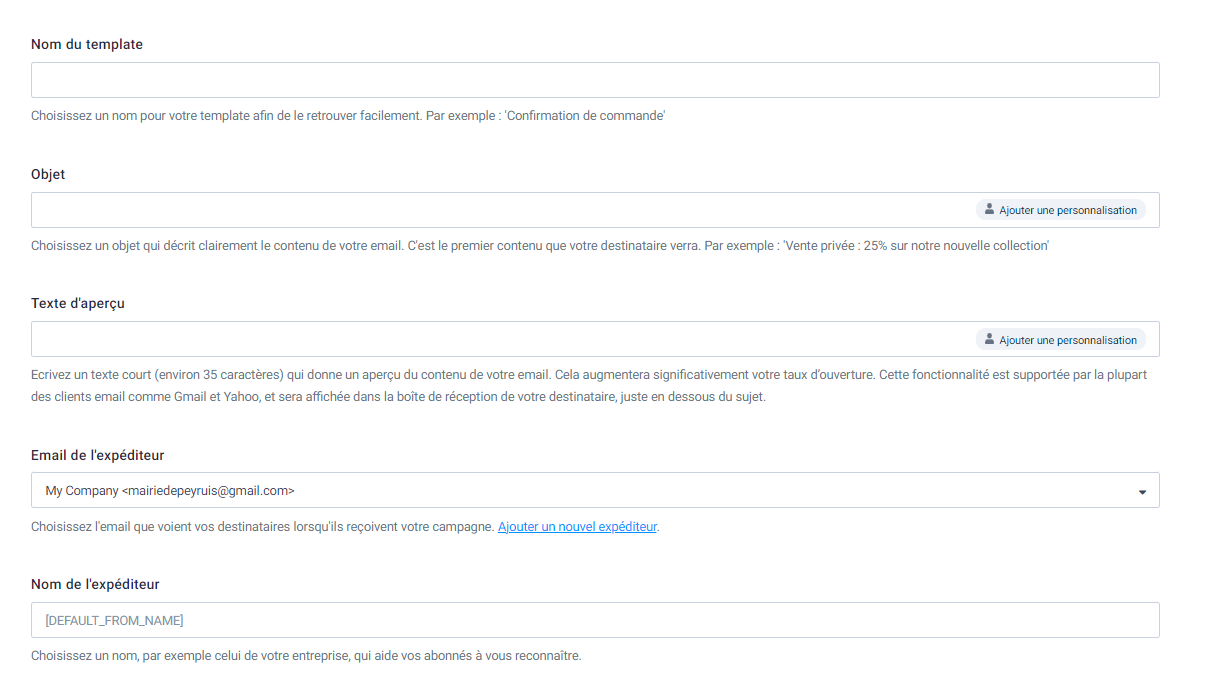 2
Complétez le formulaire
Utilise les informations des contacts dans les mails
Validez
3
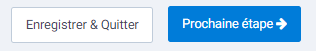 Choisissez votre modèle
4
Newsletter
3
🖼 TEMPLATE
Visualisez la version ordi/smartphone
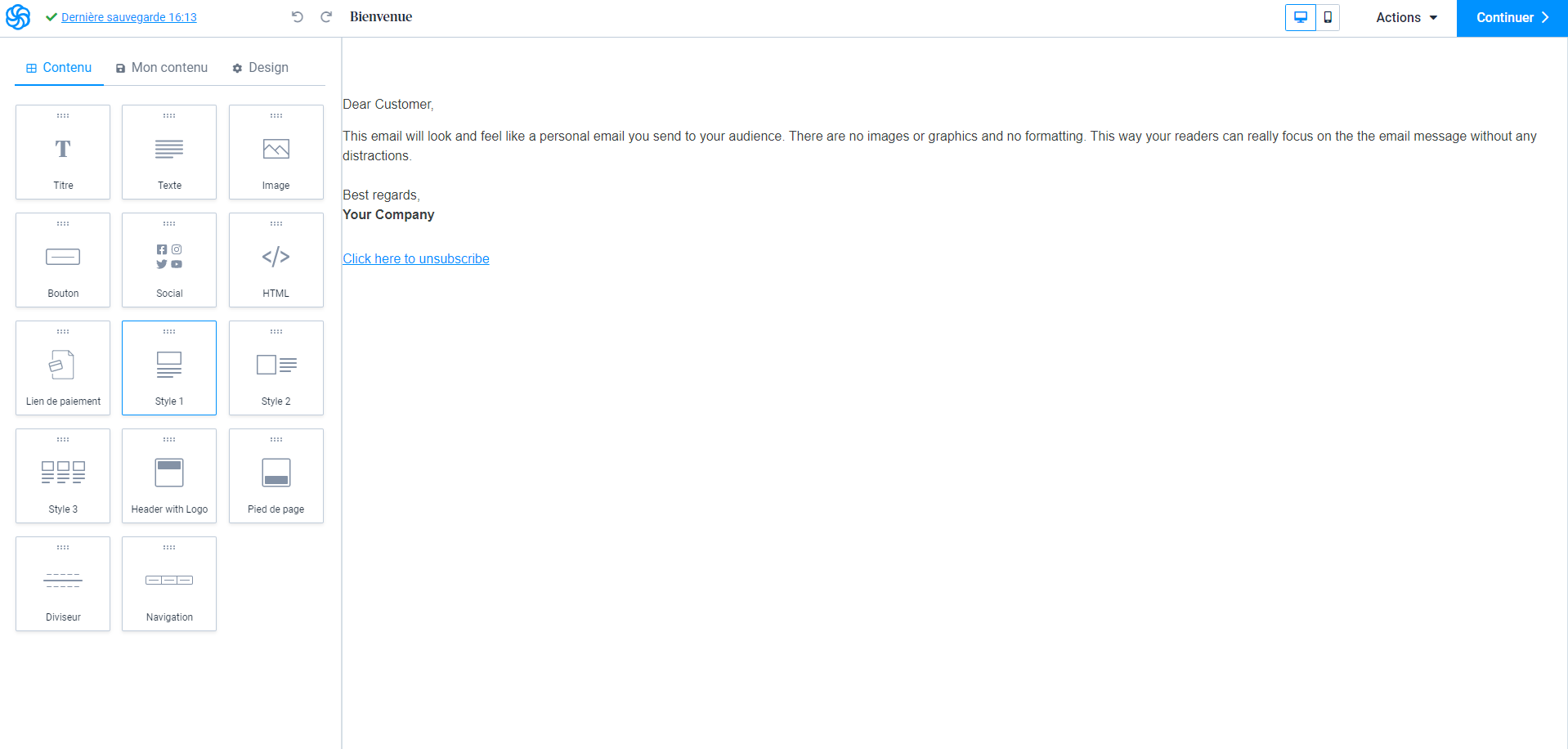 Rédigez votre message
Fonctionne par blocs
Cliquez sur les différents blocs pour les modifier, gérer la mise en page, créer des liens vers d’autres sites…
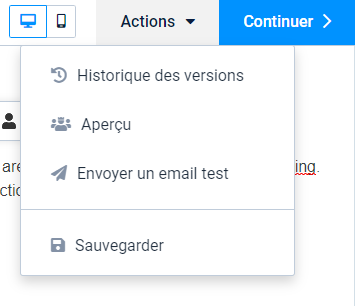 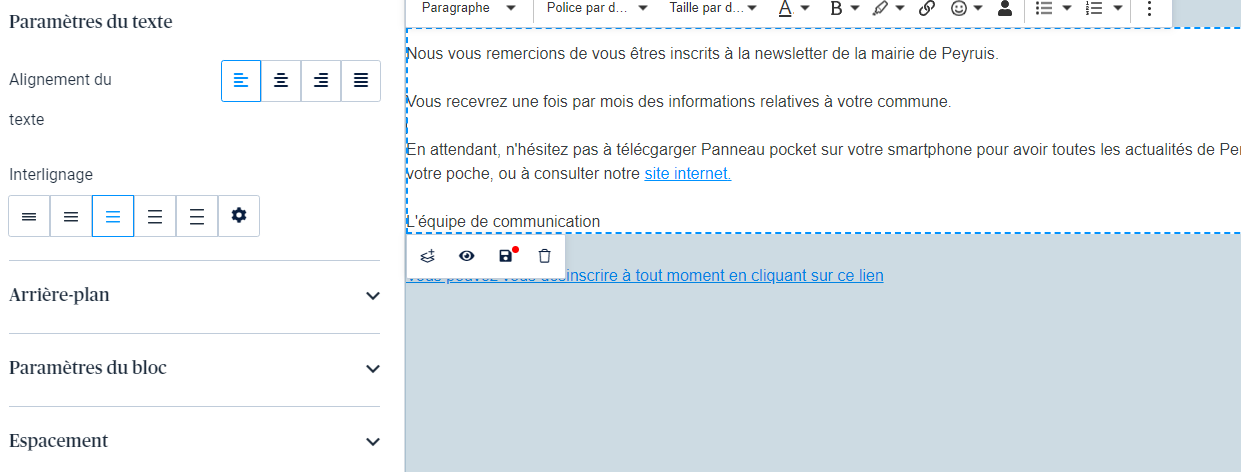 En passant la souris sur les boutons, vous en découvrez les options
Principe du glisser-déposer
Ajoutez des nouveaux blocs en les faisant glisser
Newsletter
4
🖼 TEMPLATE
Retrouvez votre modèle
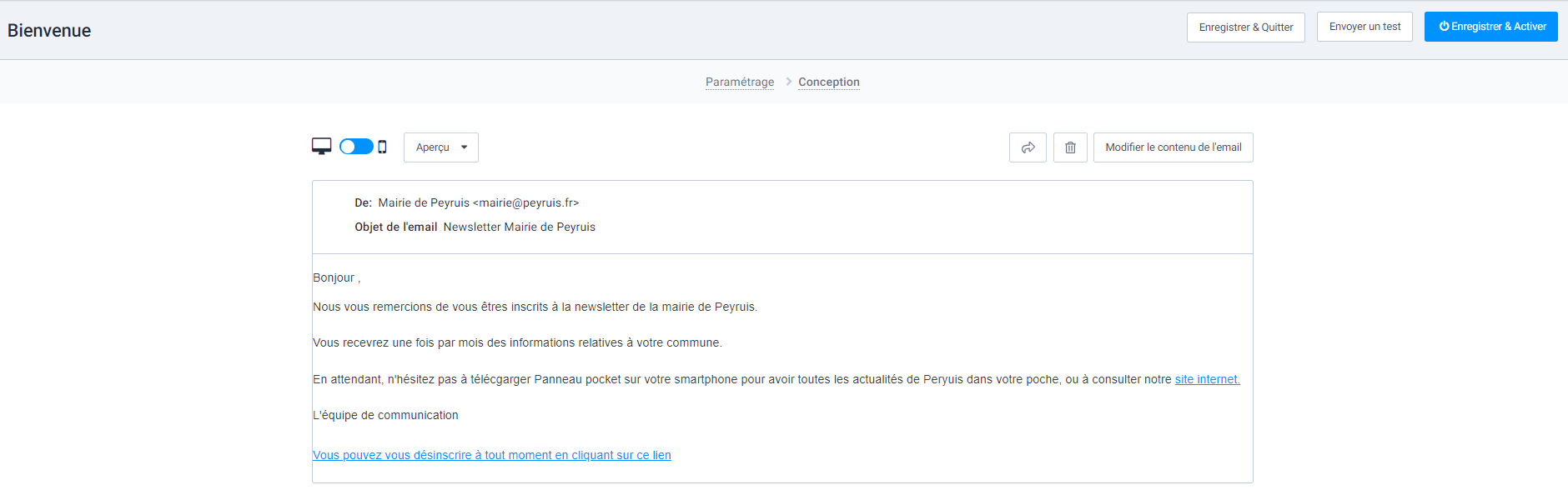 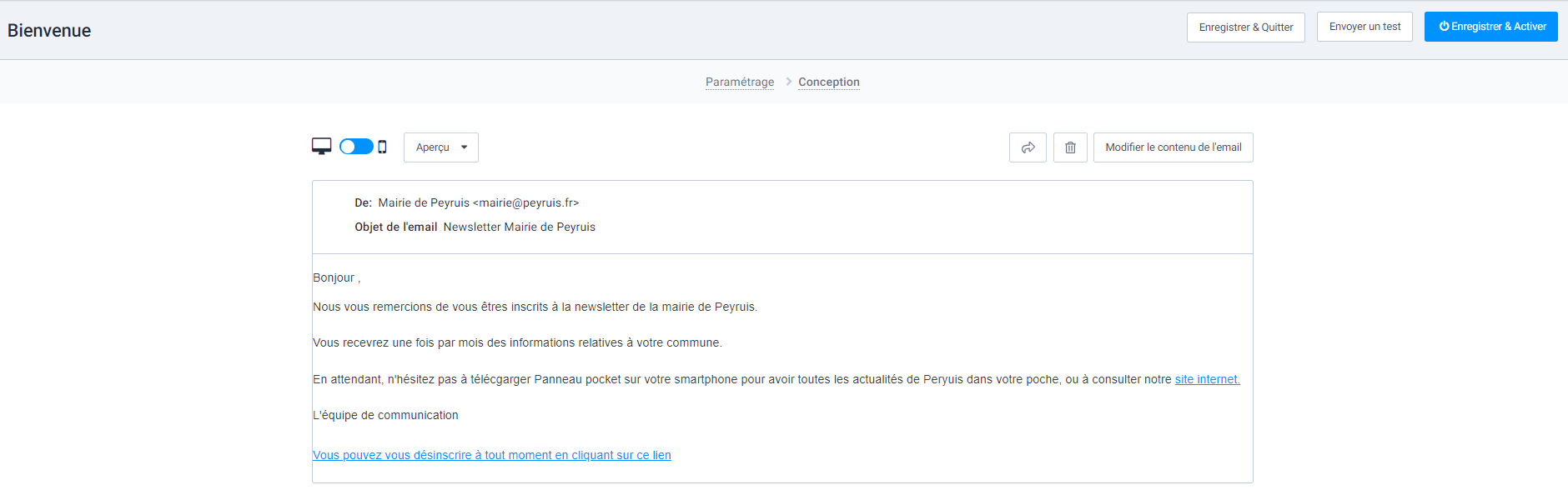 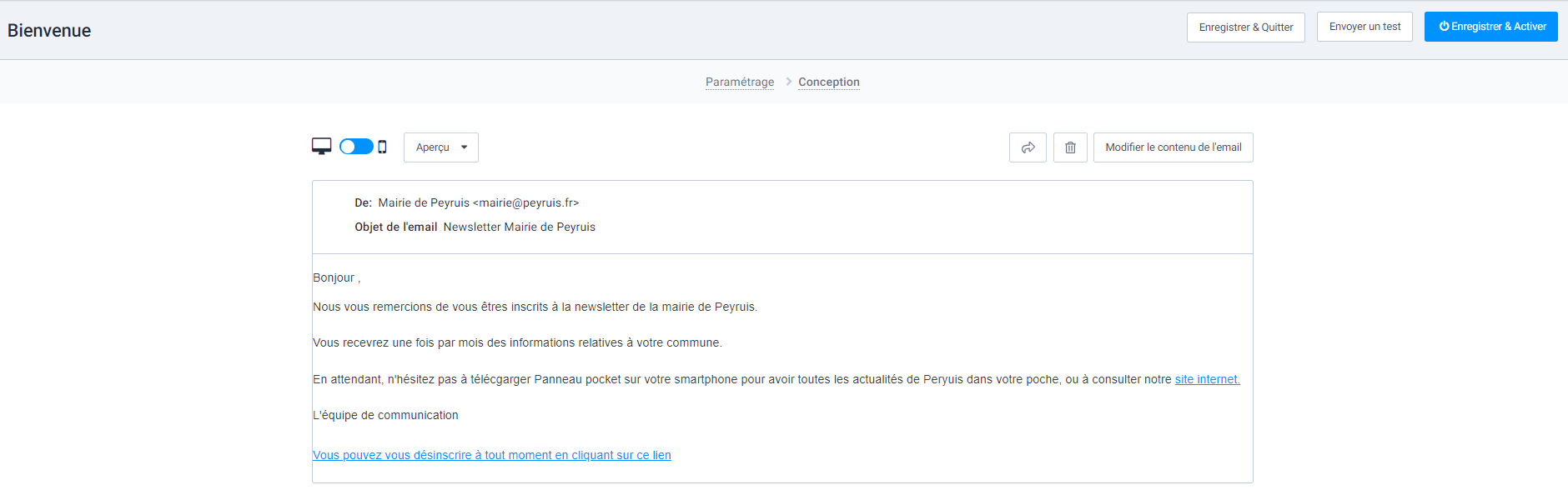 Newsletter
5
👥 Contacts
À partir d’un fichier excel par exemple : permet d’ajouter une liste complète
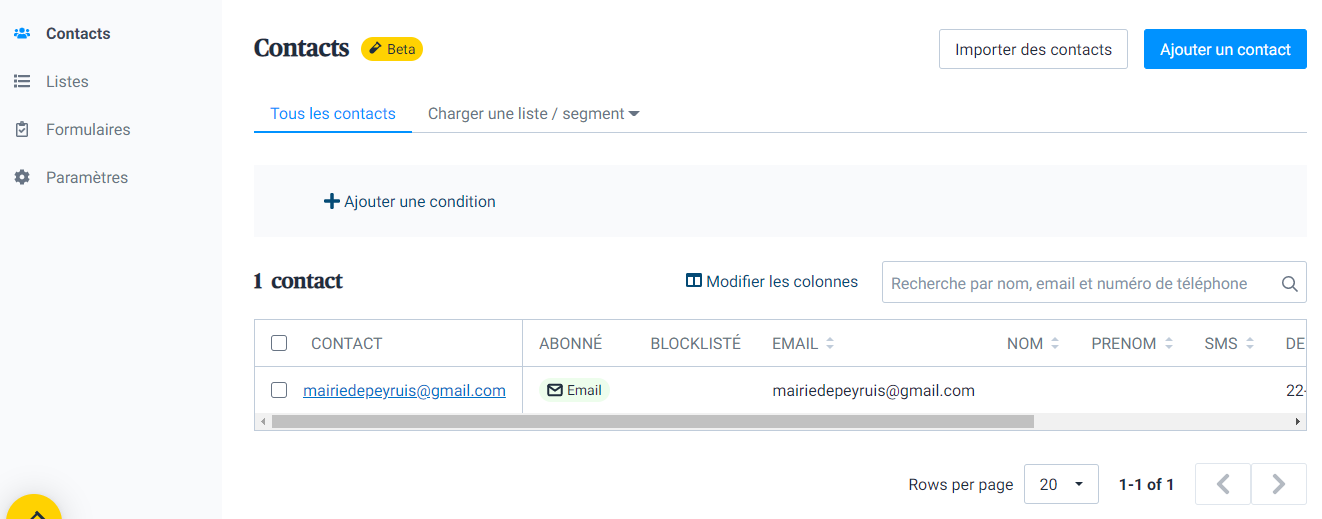 Ajout de contacts 1 par 1
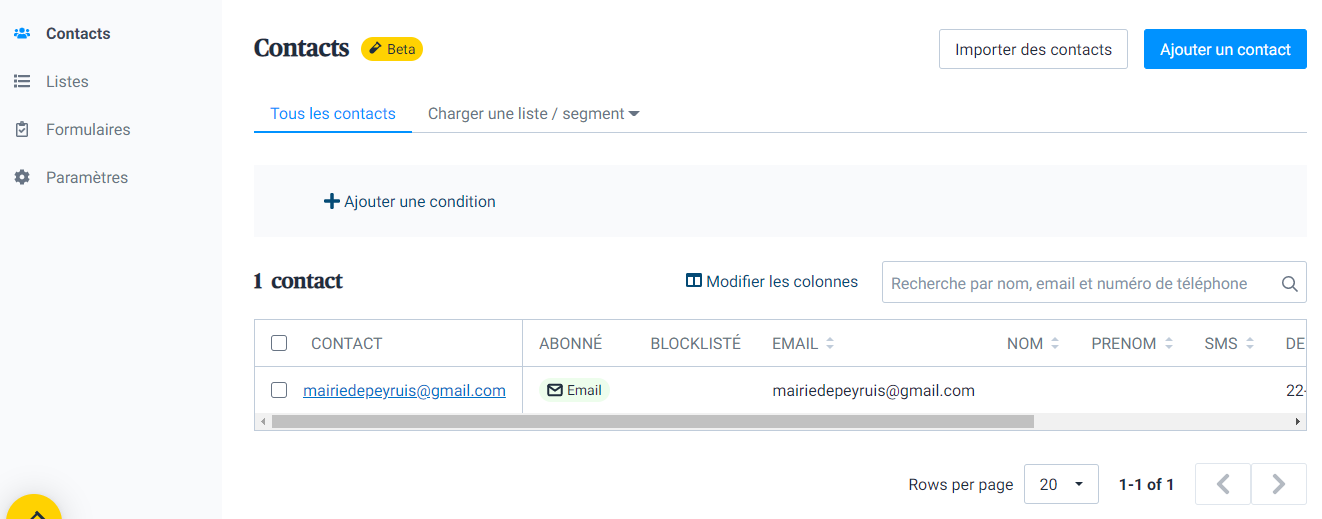 Newsletter
6
👥 Contacts
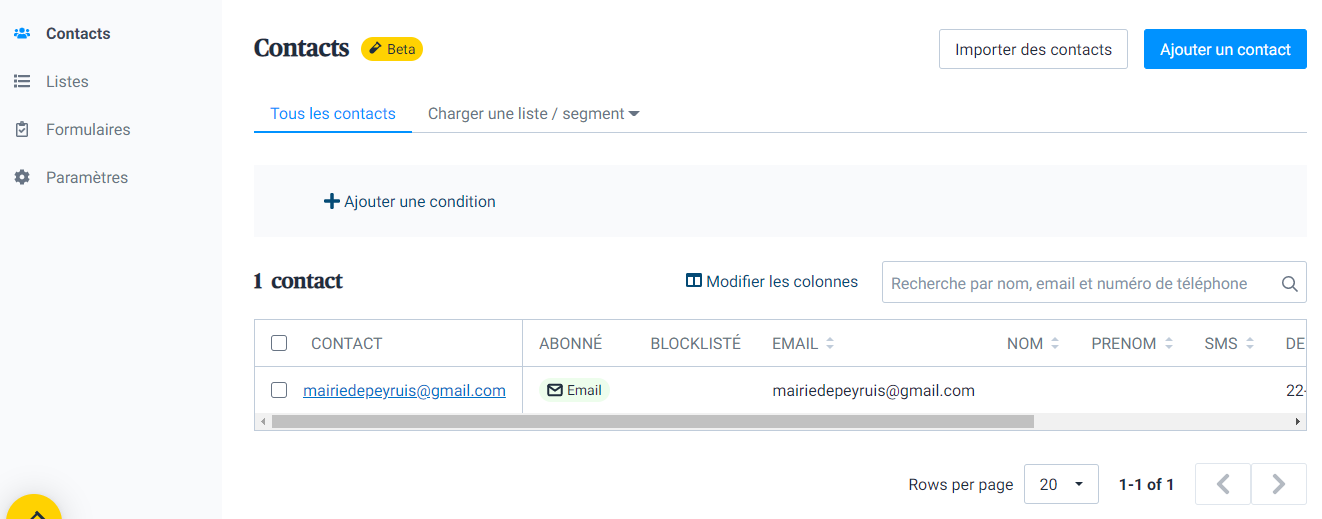 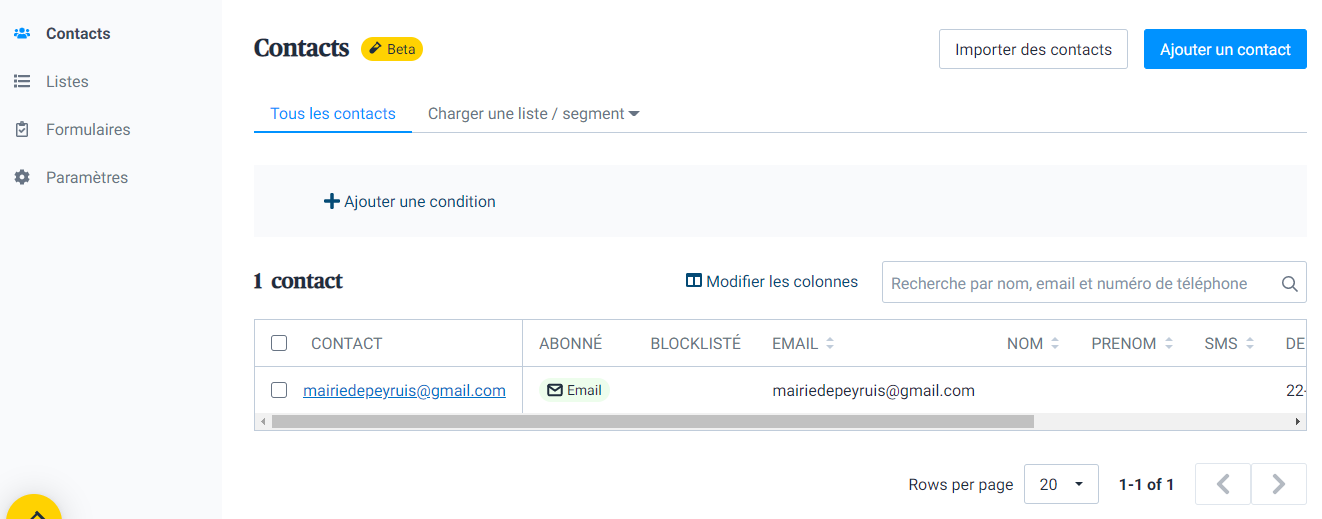 1
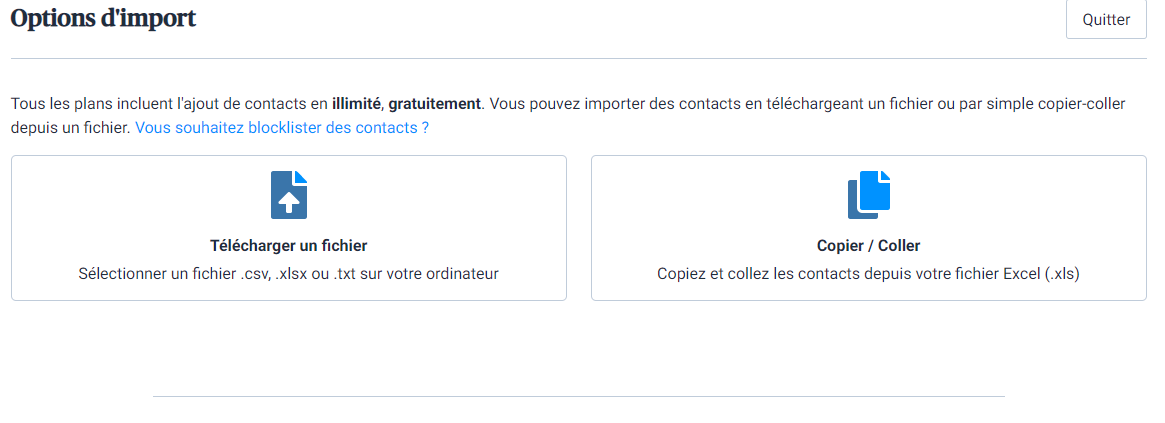 5
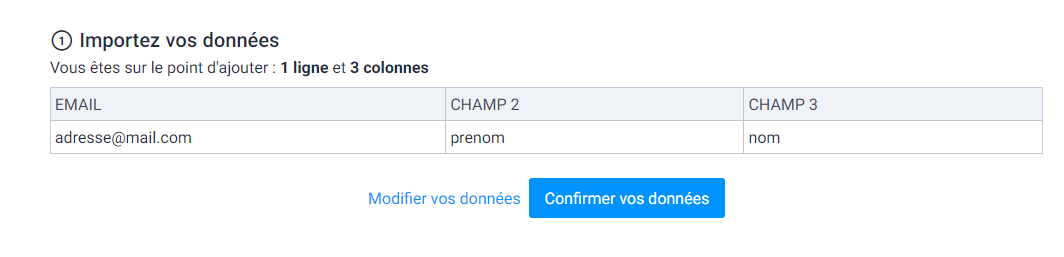 Vérifiez que les informations sont bonnes
6
2
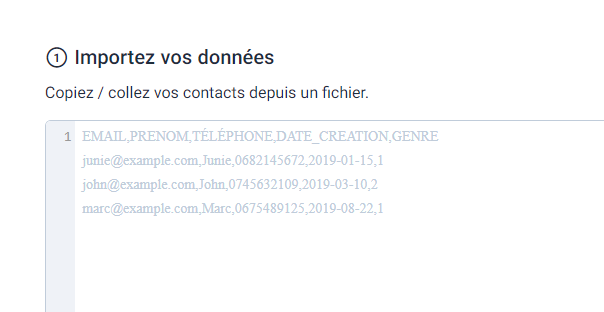 3
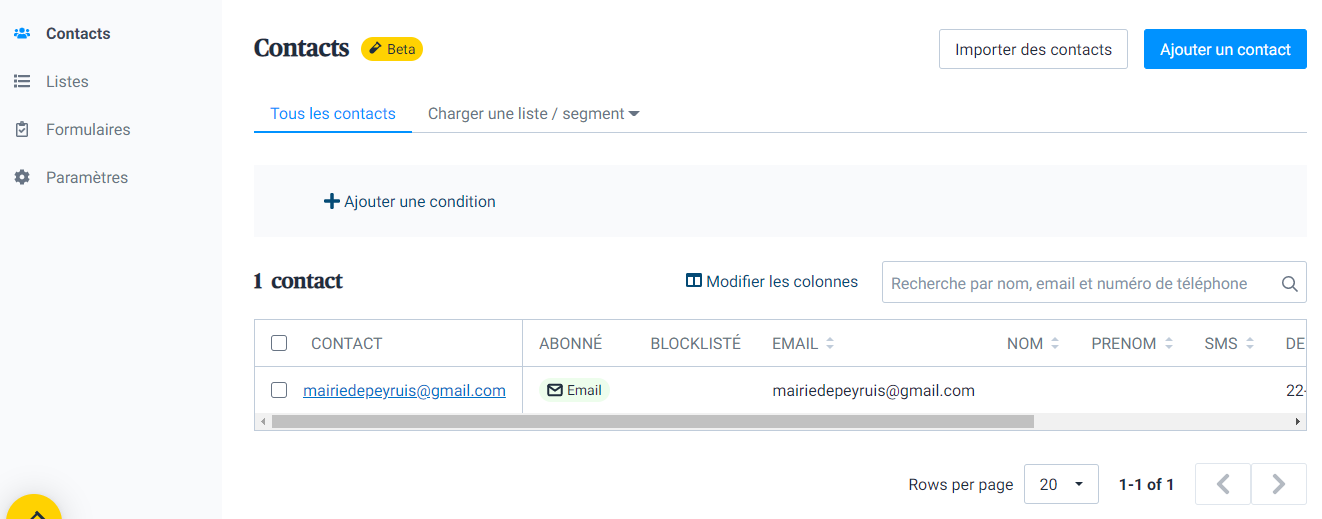 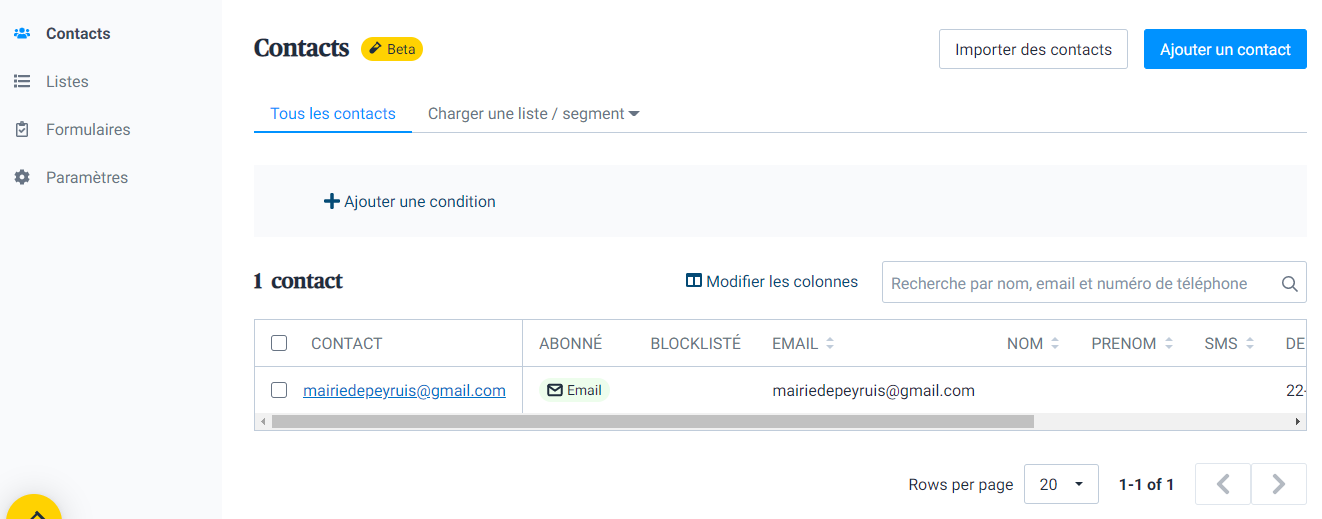 4
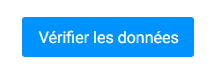 Newsletter
7
👥 Contacts
Nommez les champs
7
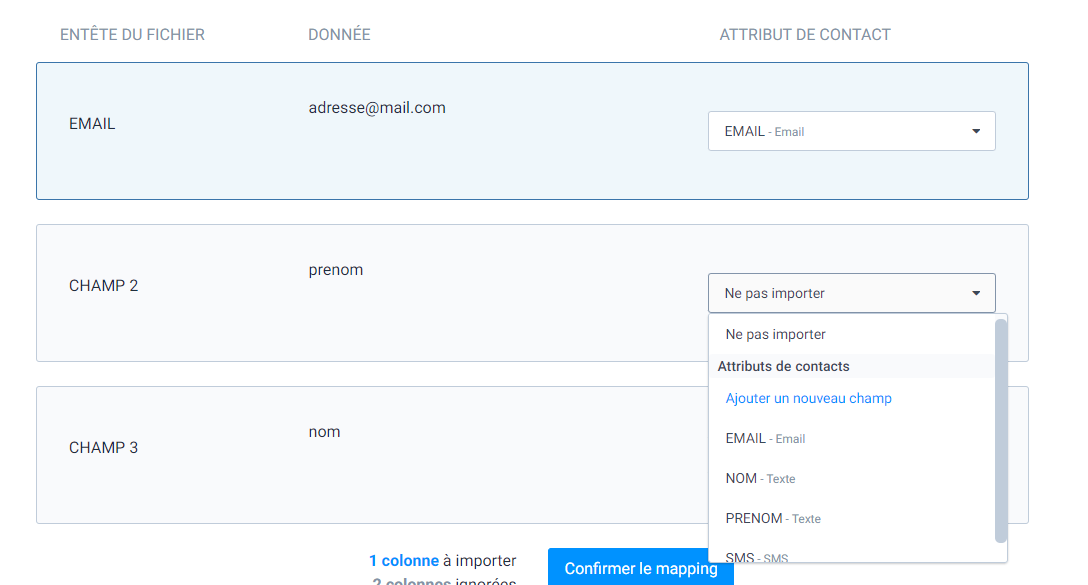 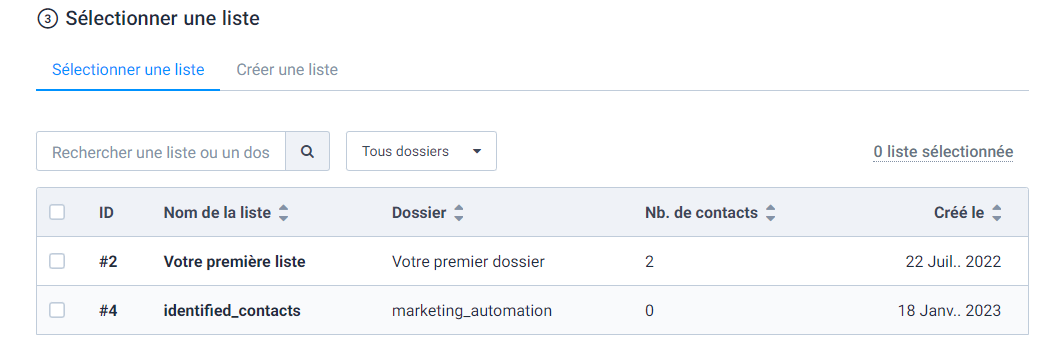 Choisissez ou créez une liste de diffusion
8
Newsletter
8
👥 Contacts
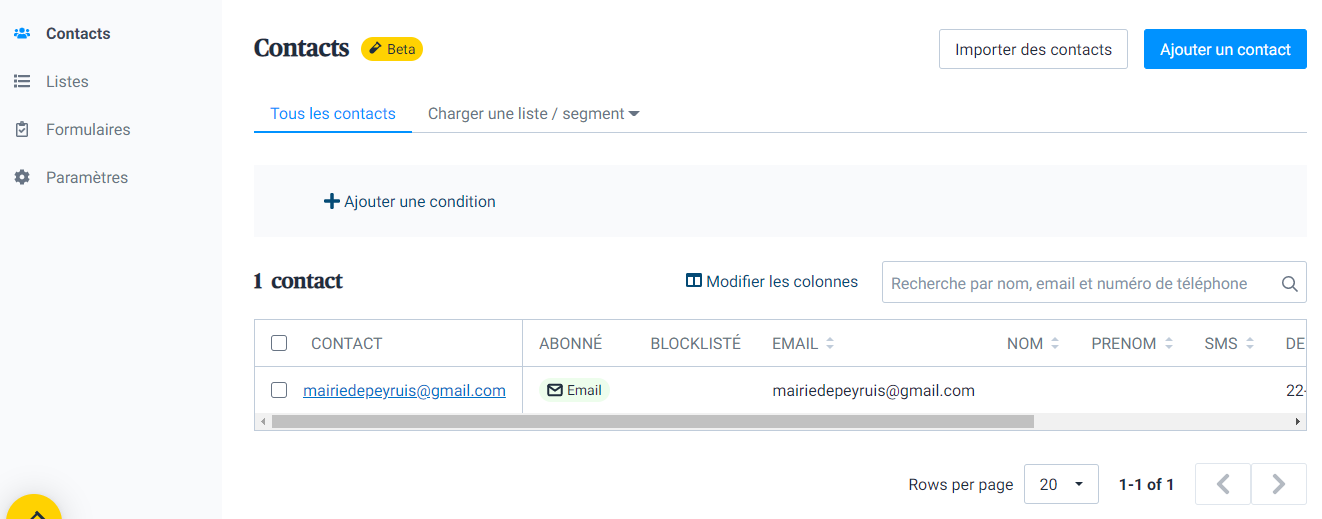 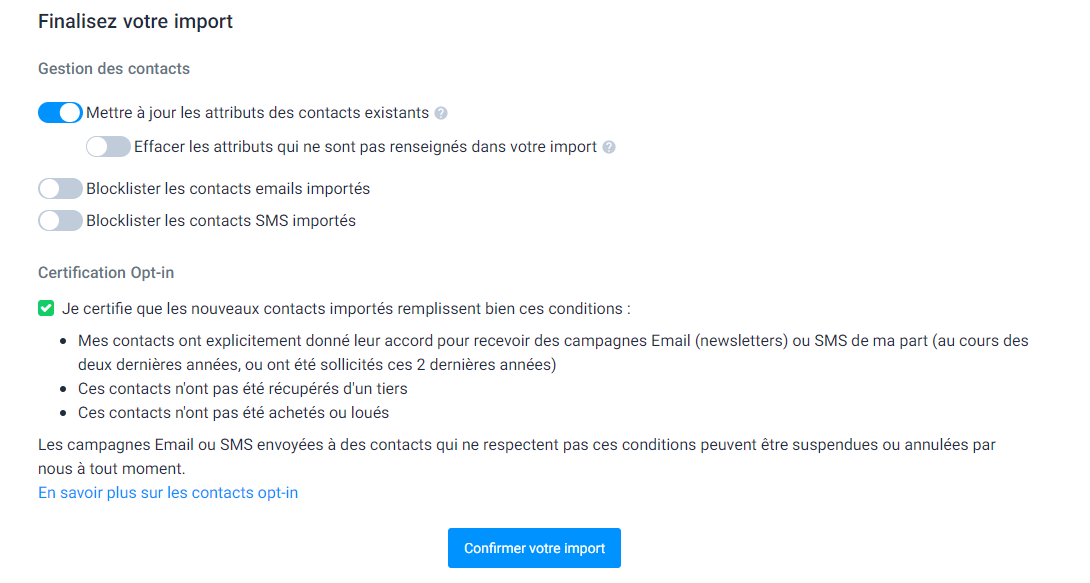 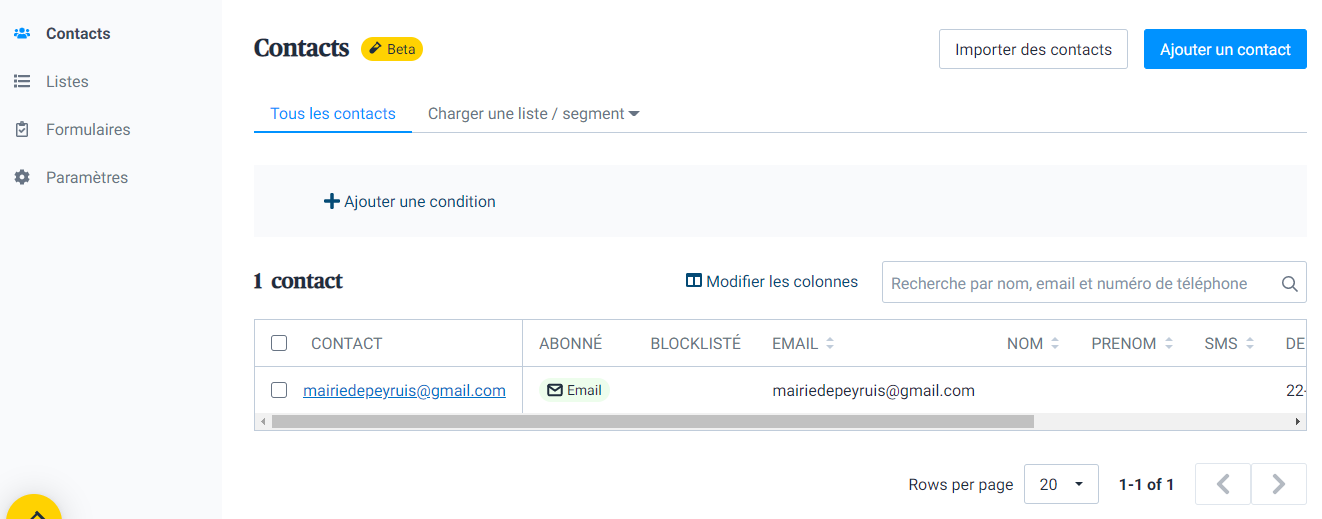 Validez l’import
9
Newsletter
9
👥 Contacts
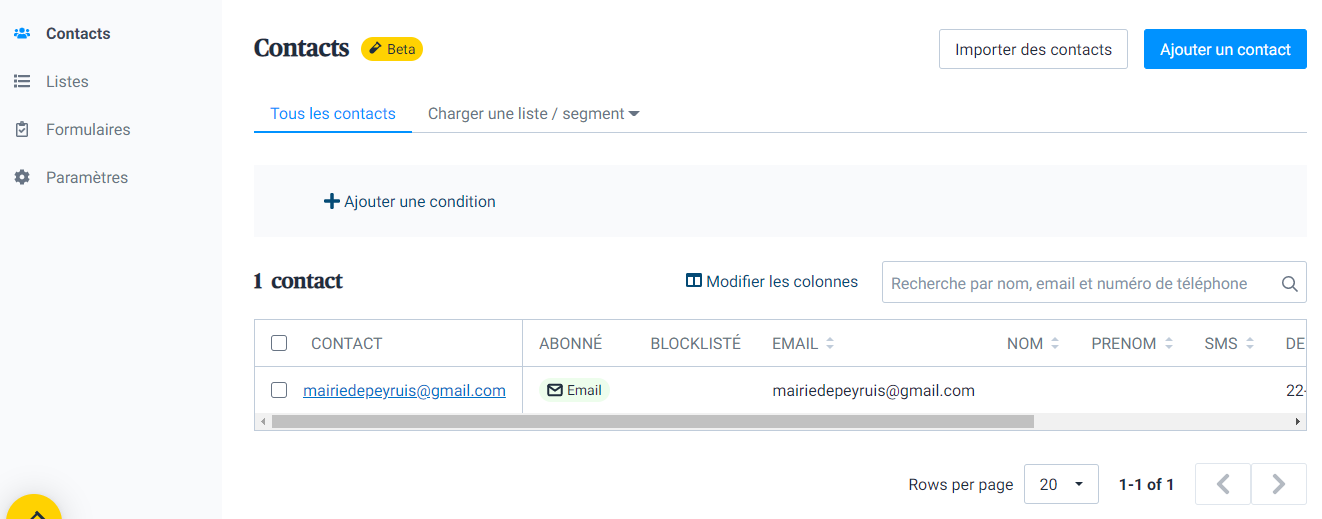 1
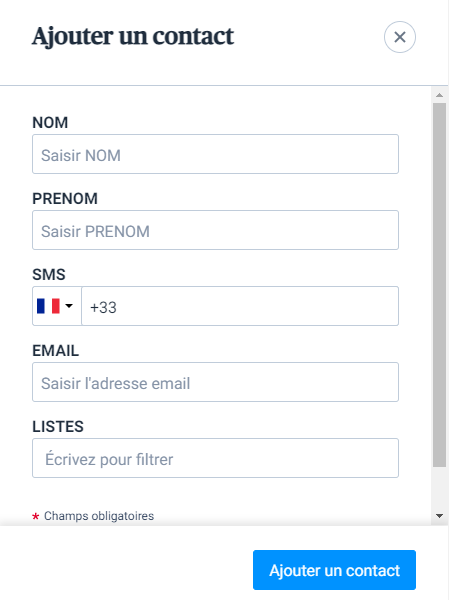 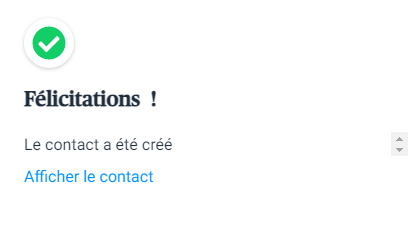 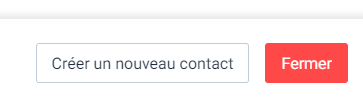 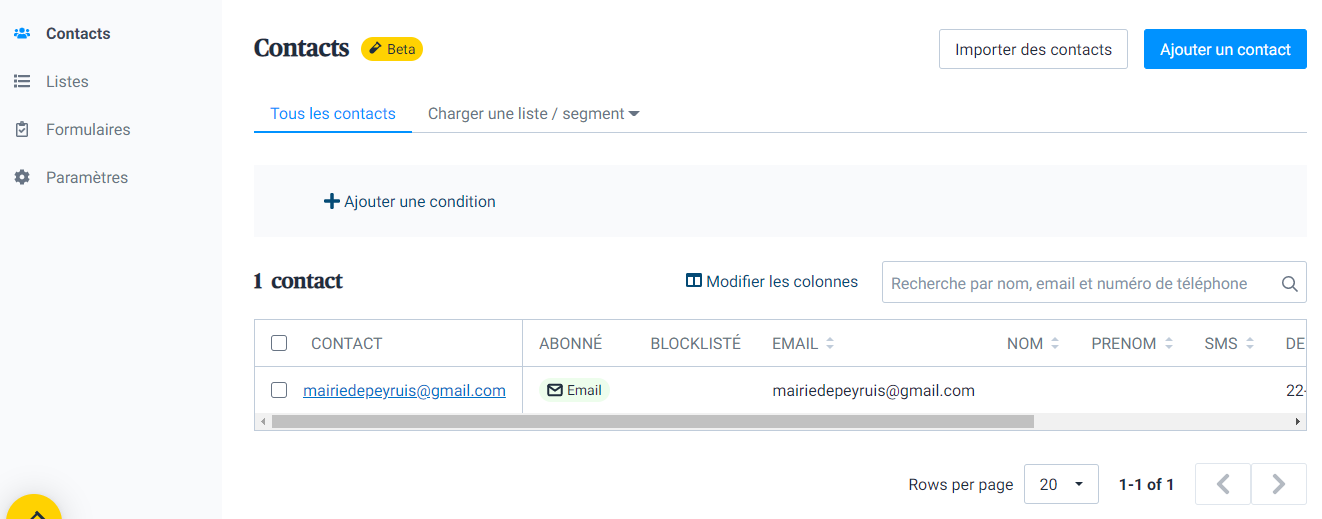 3
Remplissez le formulaire
Continuez ou passez à la suite !
Ce message apparaît
2
5
4
Newsletter
10
📩 Envoyer
1
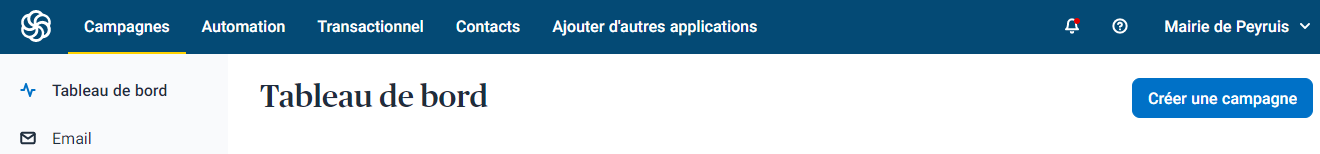 2
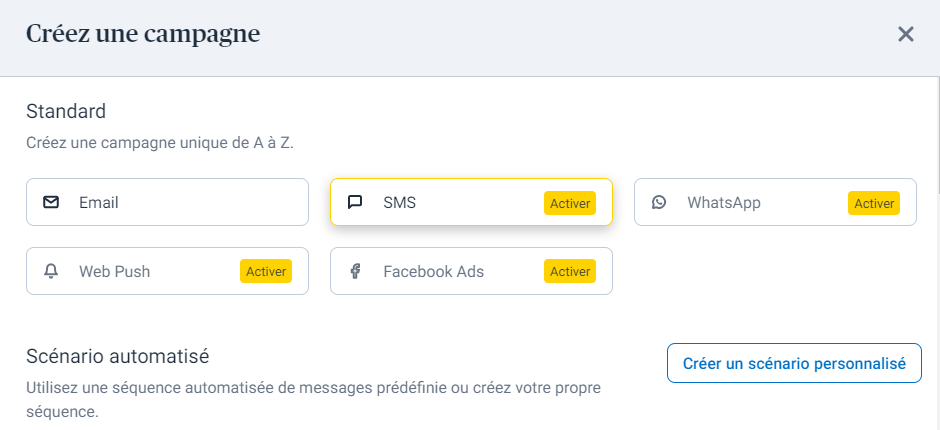 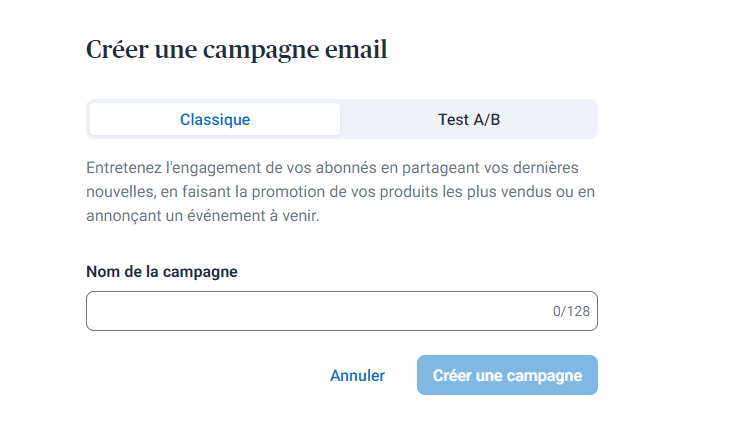 3
Nommez votre campagne
4
5
Newsletter
11
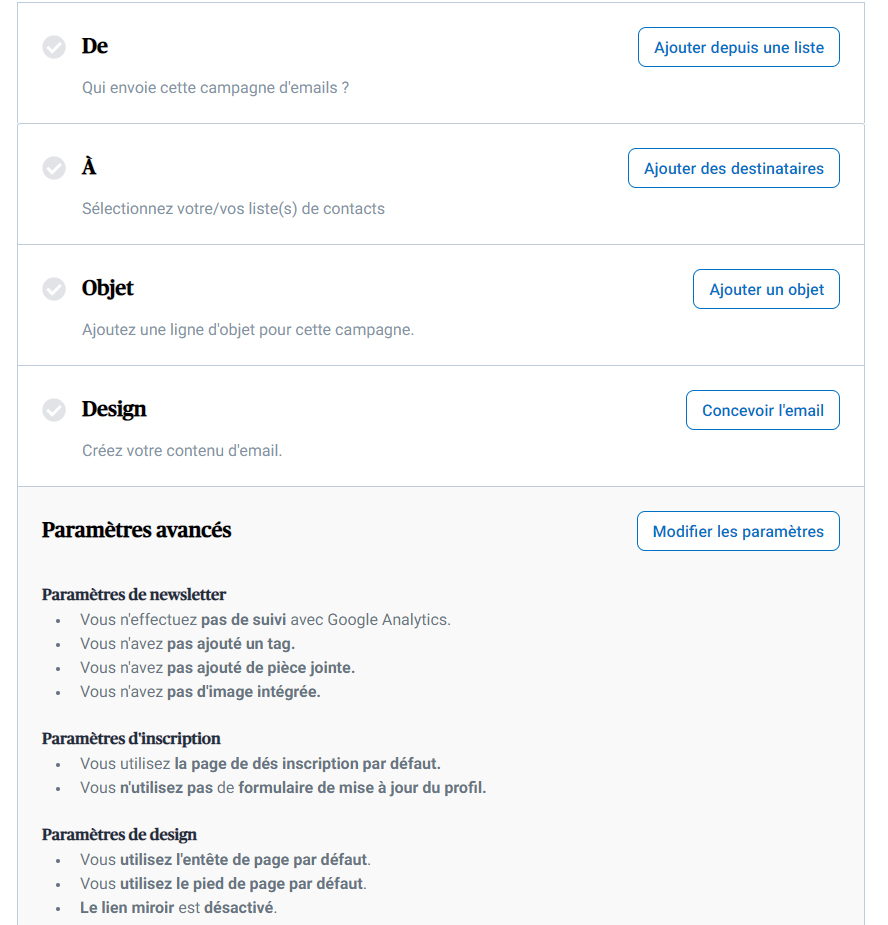 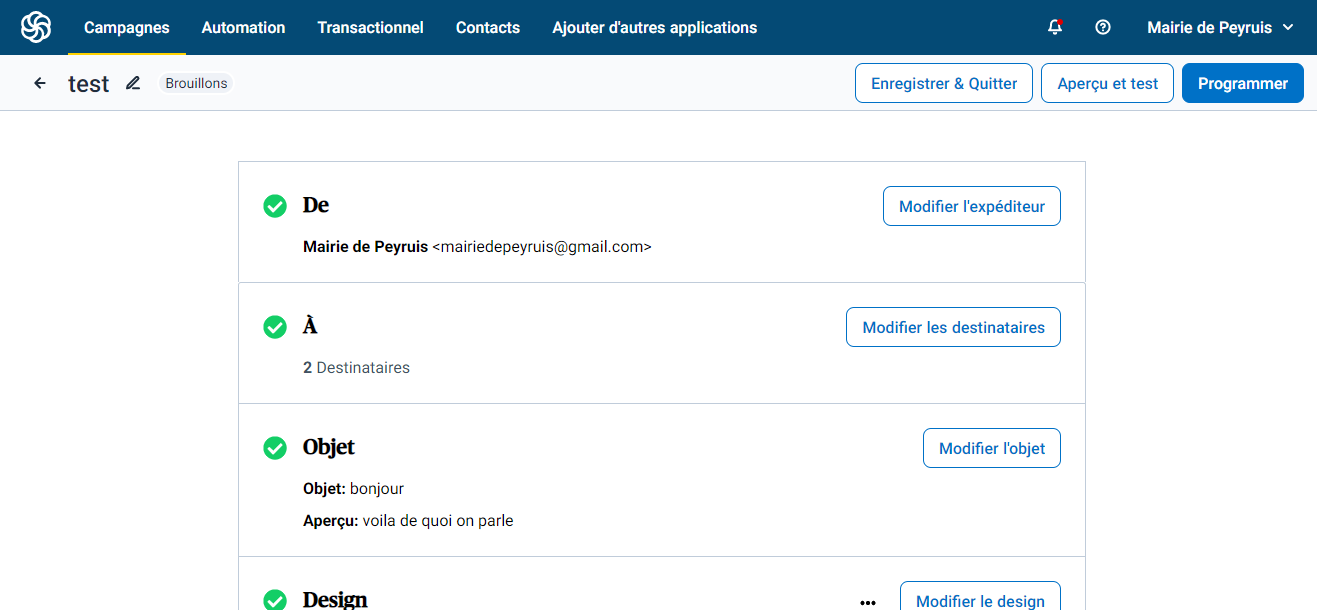 7
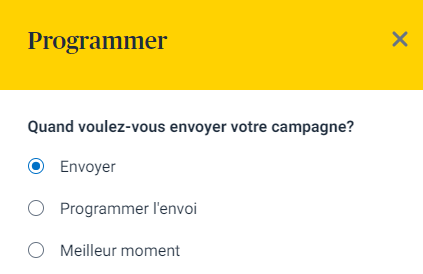 RGPD
Vous pouvez notamment ajouter une pièce jointe à votre mail
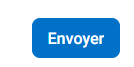 8
Remplissez le formulaire
6
Newsletter
12
📩 Envoyer
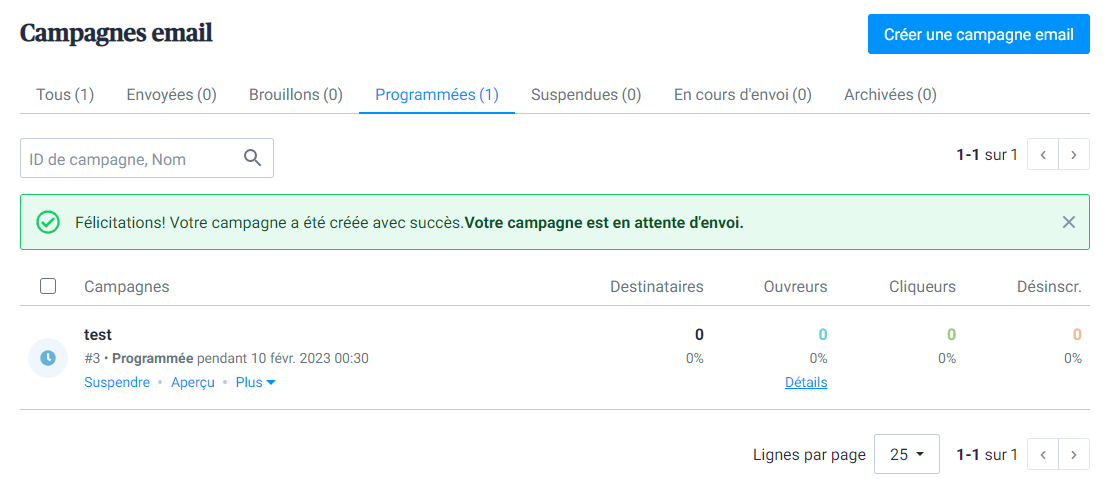 Retrouvez votre newsletter dans les campagnes programmées
9
Newsletter
13
🤖 Automatisation
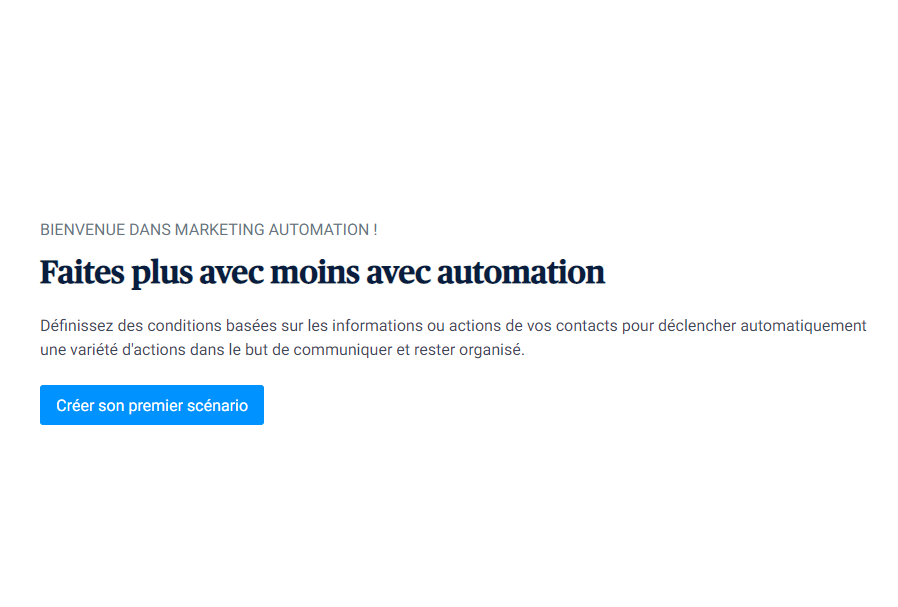 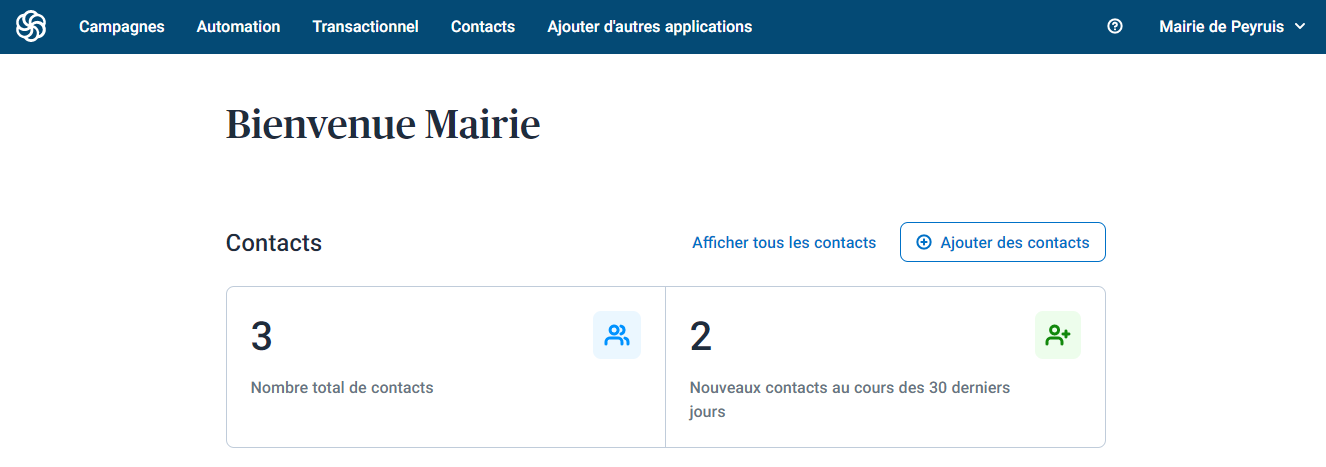 1
Choisissez les paramètres qui vous conviennent
5
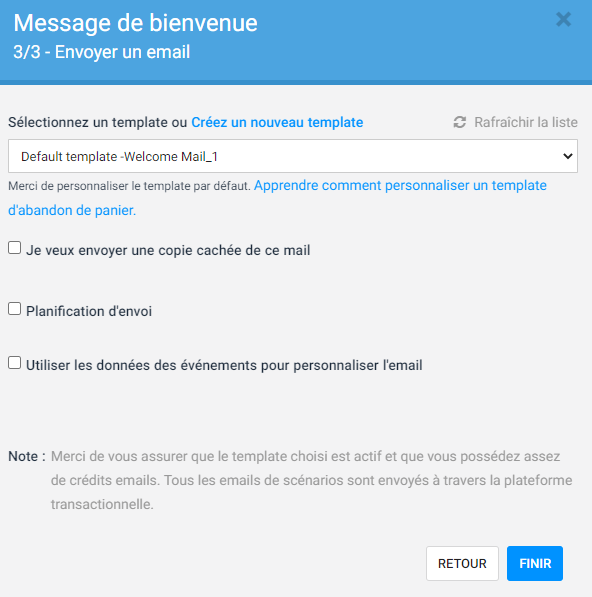 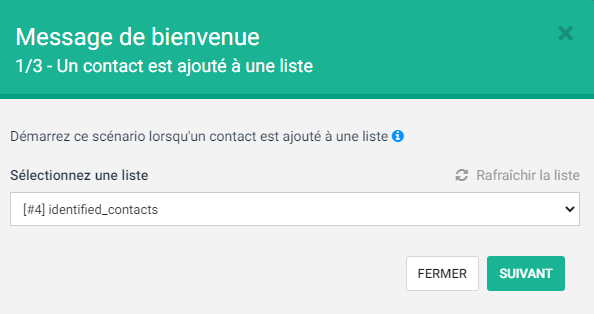 2
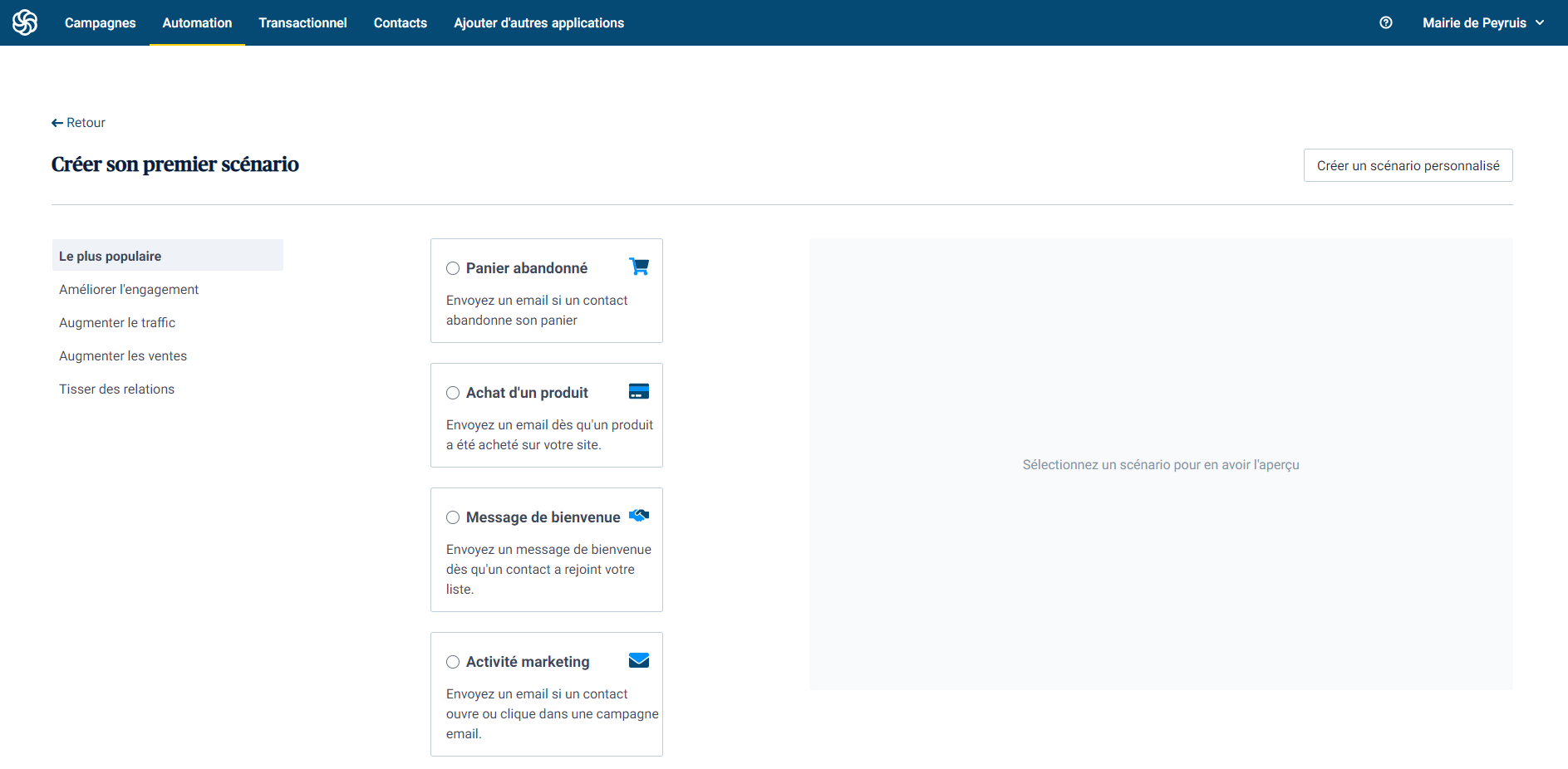 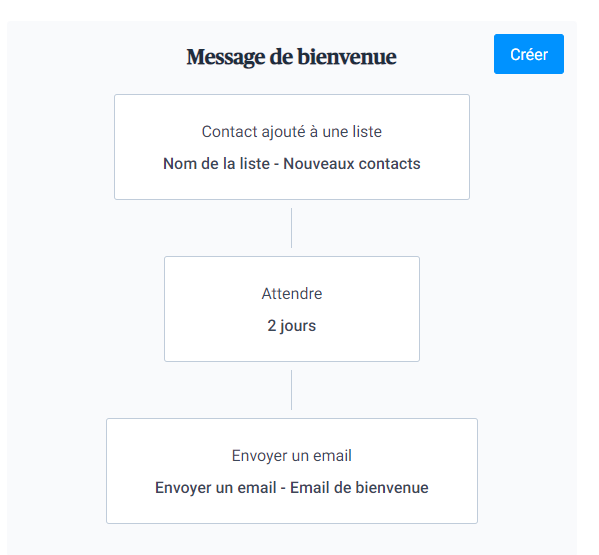 4
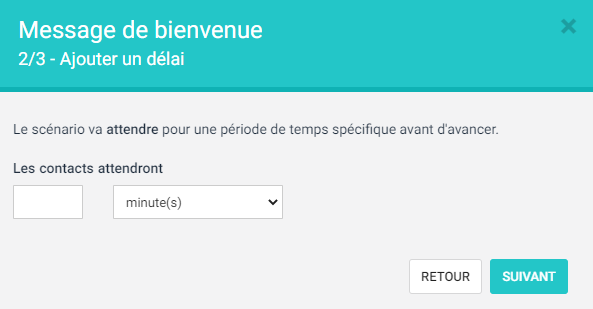 3
Newsletter
14
🤖 Automation
Vérifiez et/ou modifiez votre scénario
6
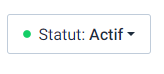 Activez votre scénario
7
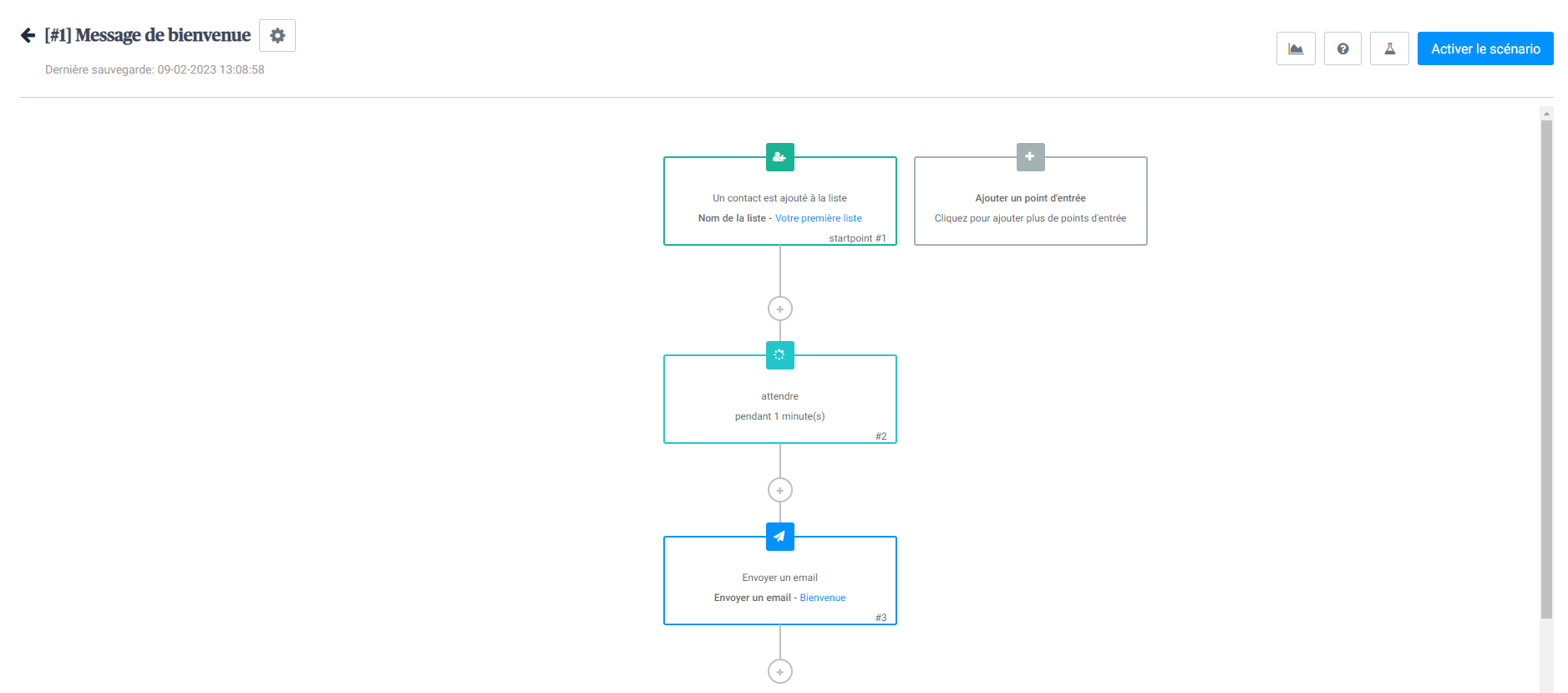 Vous pouvez ajouter des actions à votre scénario
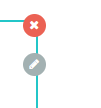 Et supprimer ou modifier des étapes
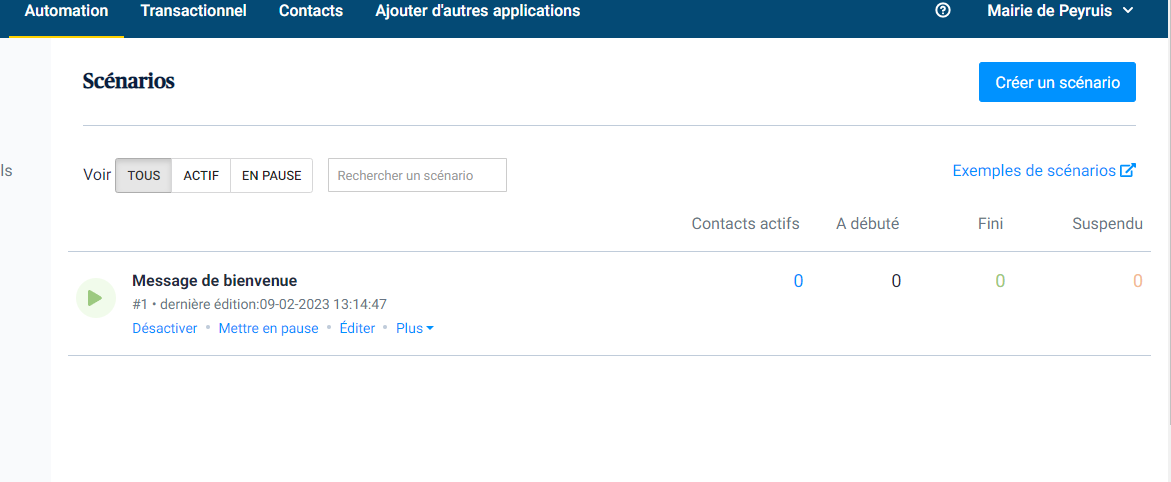 Retrouvez votre scénario dans « automation »
8
15
💡 Bon à savoir
👉 Pour télécharger des photos libres de droit
	
Unsplash | https://unsplash.com/ 

Pixabay | https://pixabay.com/fr/ 

Freepik | https://fr.freepik.com/ 

👉 Webinar sur comment créer une newsletter sur sendinblue
bit.ly/tuto-sendiblue
Newsletter
16